Qualitative MethodsPart One
January 20, 2010
Today’s Class
Probing Question for today
Qualitative Methods
Probing Question for next class
Probing Question
Think of something awesome that Stigler & Hiebert could do with their coded data 
What could be done? 
How would one go about doing it, at a very high level? 

If you want, you can also pretend that Stigler & Hiebert handed out and coded any kind of paper survey or measure, as long as a student can fill it out in less than an hour
Why didn’t they do it?
Why didn’t someone else do it?
Open Repositories: A Major Modern Advancement
TalkBank – for video and textual data
PSLC DataShop – for software interaction data
Today’s Class
Probing Question for today
Qualitative Methods
Probing Question for next class
Qualitative Field Methods
As should be clear from the juxtaposition of Lave and Schofield, there are very different ways to do qualitative analysis
Where does Lave fit on this diagram?
HOLISTIC
EXISTENTIALIST
ESSENTIALIST
ENTITATIVE
Where does Schofield fit on this diagram?
HOLISTIC
EXISTENTIALIST
ESSENTIALIST
ENTITATIVE
What can we learn…
About the use of mathematics in real-life context from Lave?
What can we learn…
About student responses to educational technology from Schofield?
What are some of the key similarities between Lave and Schofield?
(in terms of methods)
What are some of the key similarities between Lave and Schofield?
Qualitative, observational-interviewing methods
What are some of the key differences between Lave and Schofield?
Both attend to the individual in terms of how they are impacted by their contexts
How shoppers are influenced by the changes in the price of noodles
How students are influenced by the tutor and by the changes it creates in the classroom
What are some of the key differences between Lave and Schofield?
(in terms of methods)
What are some of the key differences between Lave and Schofield?
“Interviewer” versus “Observer”

Does this difference reflect anything real?
What are some of the key differences between Lave and Schofield?
More targeted questions in Schofield, more responsive interaction in Lave
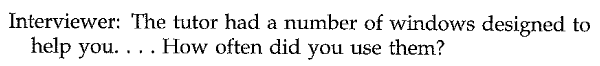 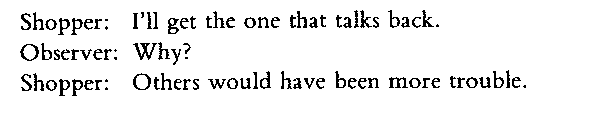 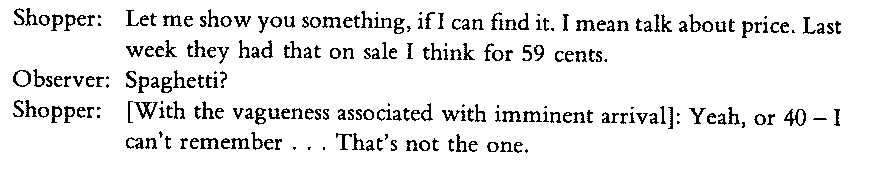 What are some of the key differences between Lave and Schofield?
More immediate questions in Lave
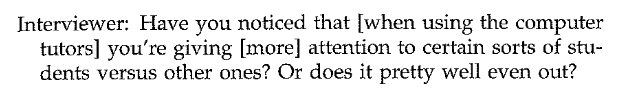 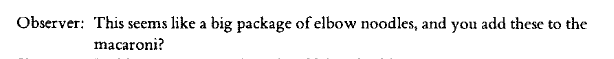 What are some of the key differences between Lave and Schofield?
Schofield is more interested in interactions between individuals (competition, changes in helping behavior), whereas Lave is more interested in interactions between individuals and the supermarket itself
What are some of the key differences between Lave and Schofield?
Schofield is more interested normative aspects of the tutor (e.g. changes to motivation and learning) whereas Lave is more interested in the interaction itself
What are some of the key differences between Lave and Schofield?
Phenomenology versus dialectic
What are some of the key differences between Lave and Schofield?
Phenomenology versus dialectic

Say what?
Before we go on…
Comments or questions on what we’ve discussed so far?
Well, here’s a question
Locus of interpretation
Whose interpretations (Lave’s or Schofield’s) are closer to the subject’s own interpretations of their activity?
Dialectic in Lave
Some examples

Do they reflect an attempt to interpret things as the subject would interpret them?
Dialectic in Lave
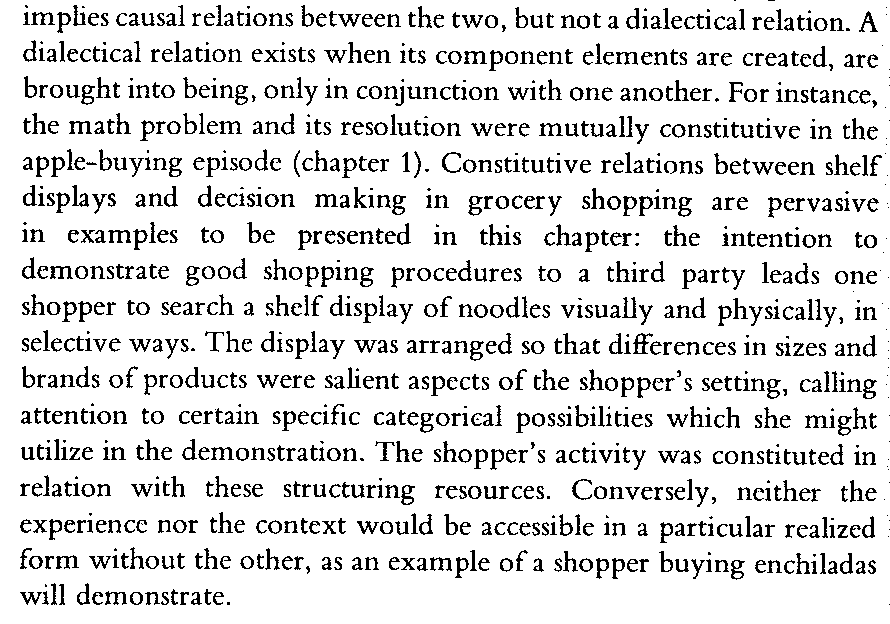 Dialectic
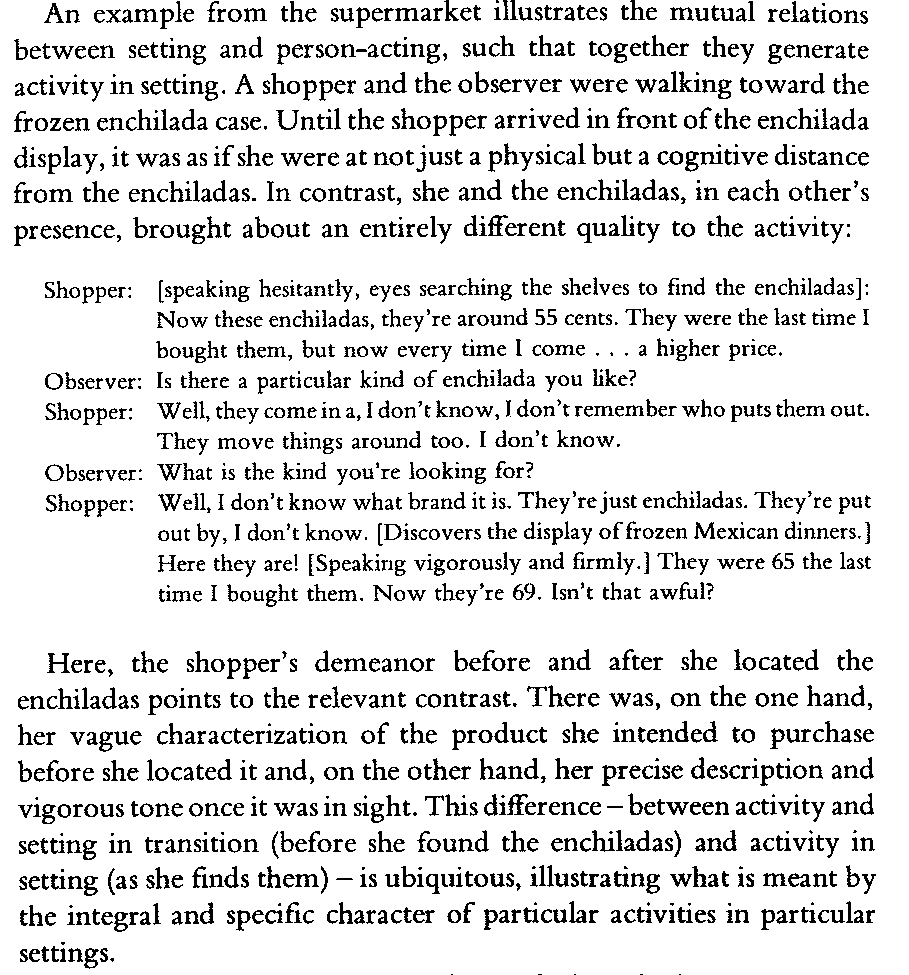 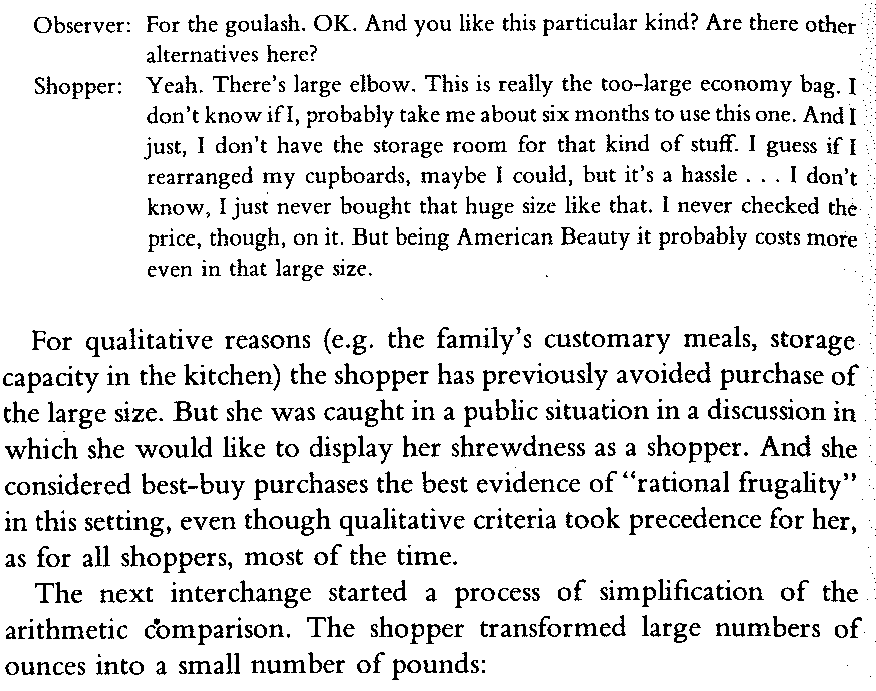 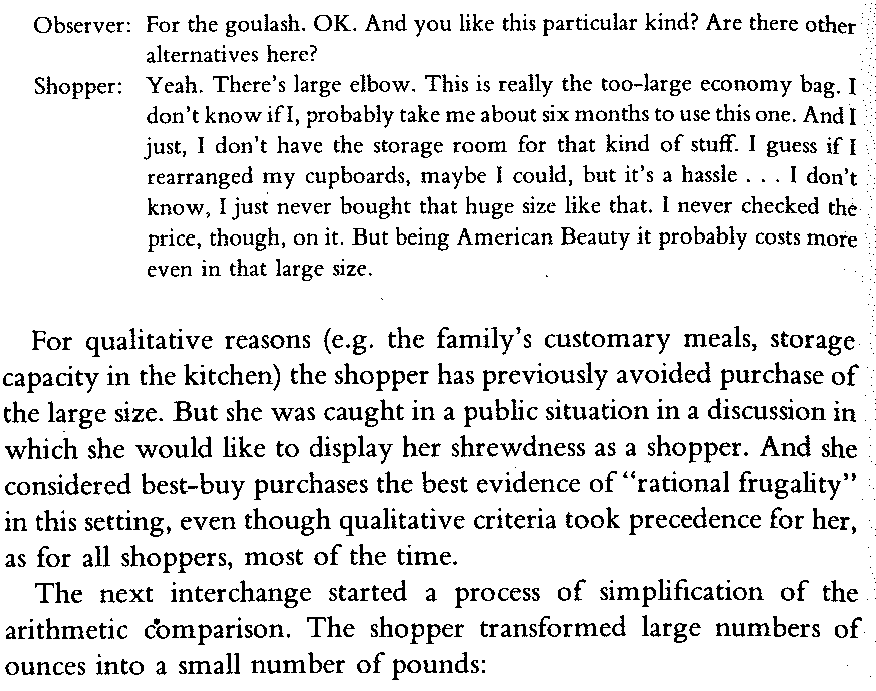 Locus of interpretation
Is with the analyst/the researcher

It’s hard to envision it otherwise in dialectic thought 

If you are trying to model the relationship between an individual and a system, the individual’s view is less important than an objective picture of the situation, which is easier to analyze at a distance
Phenomenology
Understanding the subject of study as the subject of study understands her/himself
In a way that as closely as possibly approximates the subject’s understanding
Phenomenology
Term coined by Edmund Husserl in the 19th century

Empirical methods that attempt to gain phenomenological understanding are often referred to as ethnography
Anthropology is a discipline that focuses on this method

The method is ethnography, the goal is phenomenological understanding
There is non-empirical phenomenology  as well (e.g. Kierkegaard in philosophy, James in literature) but that is not a focus of this class
Phenomenology/ Ethnography
The big idea:

To understand someone’s thinking, their motivation, how they understand their activity, ask them
Schofield does this
In interviews outside of class

On Friday, we will discuss Contextual Inquiry (CI), a method that can be used to do this in real-time
Appropriate in some situations
And not in others
The Ethnographic Cycle
Observe
Interpret
Ask about Interpretation
The Ethnographic Cycle
Observe
Interpret
Ask about Interpretation
Can be done more or less bluntly, depending on social presentation issues
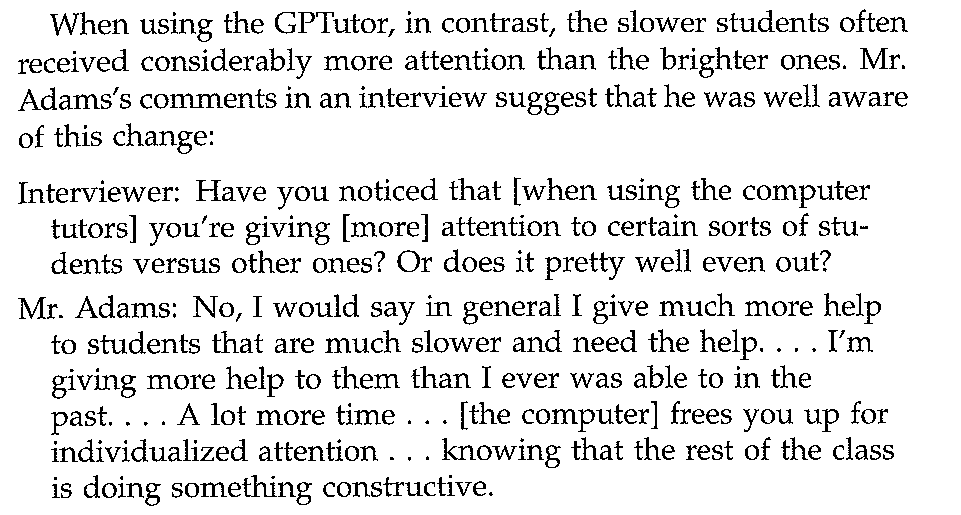 The Ethnographic Cycle
Observe
Interpret
Ask about Interpretation
Note that Schofield asks multiple students the same question in order to get the diversity of perspectives across the students (instead of biasing on a specific student)
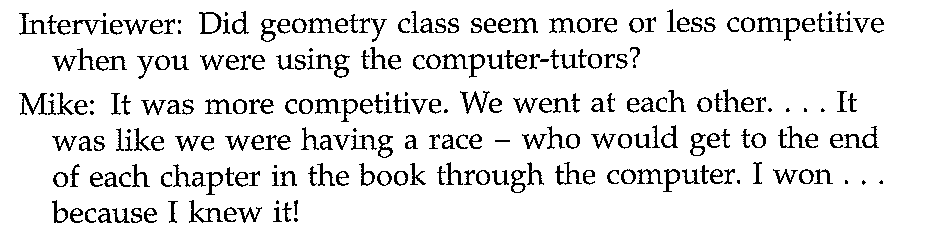 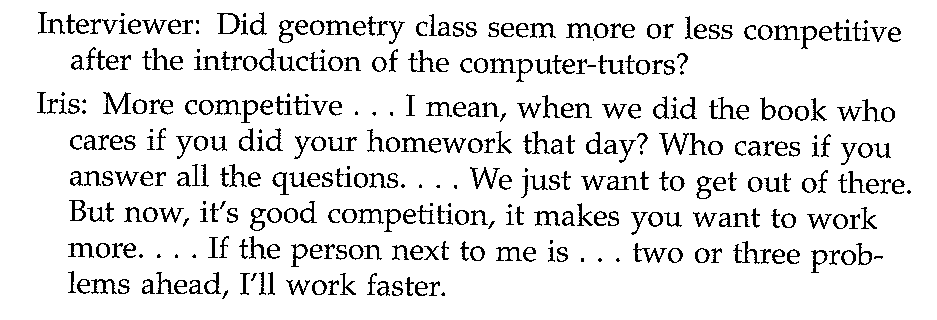 Locus of interpretation
Is much more with the subject
Another interesting dimension
Degree of Interference with Subject
Pure observation (Lehrer, Schauble)
Essentially what Schofield did in class sessions

Mostly observation (Lave)
With clarification questions and “keep talking” prompts

Ethnographic interviewing (Schofield)
Key limit to phenomenological research
You can only study a subject phenomenologically…
If the subject understands themselves well enough (with reference to the domain)
If the subject is willing to comply and answer honestly
Key limit to phenomenological research
You can only study a subject phenomenologically…
If the subject understands themselves well enough (with reference to the domain)
Perhaps not so useful for understanding students’ context in the educational system, or how a student is affected by teacher training programs
If the subject is willing to comply and answer honestly
Perhaps not so useful for studying bullying
Two Exercises
Let’s do two exercises on thinking in these different ways
Before we go on…
Comments or questions on what we’ve discussed so far?
Exercise #1: The Bully
Let’s say we are studying bullying
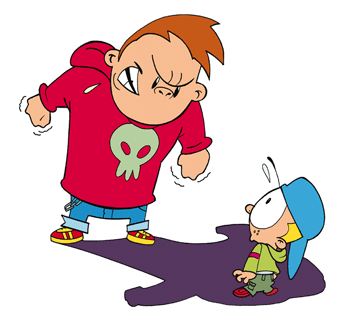 I need a bully to interview
Any volunteers?
Establishing Expertise
How many people have you bullied?
To do pure observation
We could instrument SUBJECT for the next 10 years, and every time he/she bullies someone, we’ll videotape it
What are some pure observation questions about SUBJECT and bullying?
What are some pure observation questions about SUBJECT and bullying?
How often does SUBJECT bully someone?
How long in duration is a bullying session?
Who does SUBJECT bully?
What bullying strategies does SUBJECT use most frequently?
In what situations does SUBJECT bully?
Note…
We could also interview SUBJECT

Some responses might be less accurate about these kinds of questions
Perhaps SUBJECT is ashamed about bullying small children and stuffed animals
Note…
We could also interview SUBJECT

Some responses might be less accurate about these kinds of questions
Perhaps SUBJECT is ashamed about bullying small children and stuffed animals
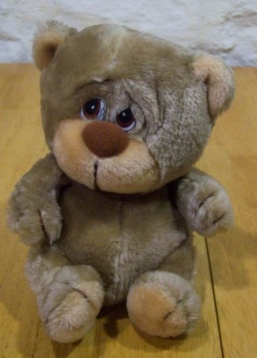 Note…
We could also interview SUBJECT

Some responses might be less accurate about these kinds of questions
Perhaps SUBJECT is ashamed about bullying small children and stuffed animals
Perhaps SUBJECT does not even realize that he/she is bullying someone
What are some phenonmenological questions about SUBJECT and bullying?
What are some phenonmenological questions about SUBJECT and bullying?
Why does SUBJECT bully small children and pets?
Why does SUBJECT like to go bullying with friends?
How does SUBJECT decide to bully at a specific moment? 
Why does SUBJECT never pick on someone his/her own size?
What are some dialectical questions about SUBJECT and bullying?
What are some dialectical questions about SUBJECT and bullying?
How is SUBJECT’s bullying influenced by the pre-dominant inter-group relationships in American society?
How does the person who is bullied actively respond to the challenges created by SUBJECT’s bullying?
How does SUBJECT’s bullying differ from the predominant theoretical account for how bullying occurs?
Thanks for being a good sport!
Before we go on…
Comments or questions on what we’ve discussed so far?
Exercise #2: The Classroom
Phenomenological Observations
Watch the following video
Make interpretations about the students’ behaviors (or the teacher’s behavior)

Focusing on interpretations that we could verify with a phenomenological question
Phenomenological Observations
http://www.youtube.com/watch?v=lmoEWCejQIg&feature=related
From 0:00 to 2:30
Phenomenological Observations
Please give your interpretations
Phenomenological Observations
For each interpretation, what question could you ask the student (or teacher)  later to understand whether your interpretation is correct?
Dialectical Observations
Watch the following video
Make interpretations about the students’ decisions (or teacher’s decisions) that are of a dialectical nature
What are the patterns, the dialectical conflicts, the relationships, the positioning of students within a system (and their cooperation or resistance of that situation)?
Dialectical Observations
http://www.youtube.com/watch?v=lmoEWCejQIg&feature=related
From 0:00 to 2:30
Dialectical Observations
Please give your interpretations
Dialectical Observations
How could you validate your interpretations?
Comments or Questions?
On anything…
Today’s Class
Probing Question for today
Qualitative Methods
Probing Question for next class
None
You all seem pretty busy with the assignment!
The End